Milestone Presentation Format
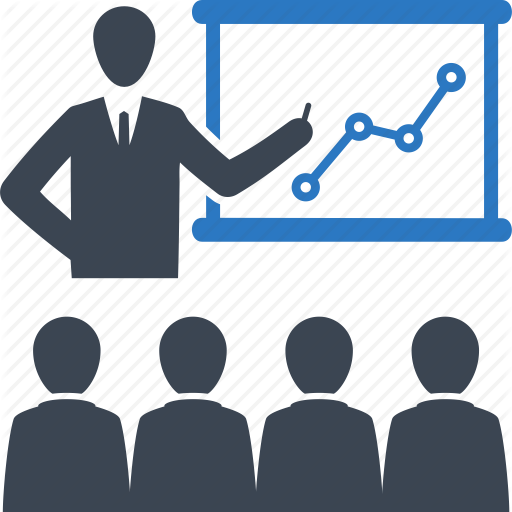 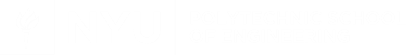 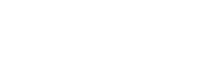 Overview
We have a template for lab presentations
Here is the template for the Milestone presentations…
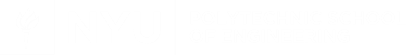 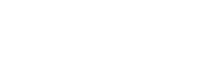 Title Page
Group Members with Company Titles
Company Name
Date
Project/Product Name
EG Section
Be Creative!!
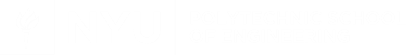 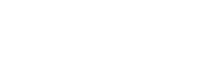 Agenda
Project Objective
Background Information
Technical Design Description
Cost Estimate
Project Schedule
Summary
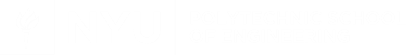 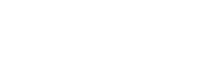 Project Objective
A quick description of your project
Should include your overall approach
For bomb robots, include the route you’re taking
Any extra credit points that you’re going to try to achieve
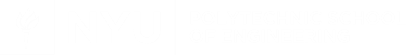 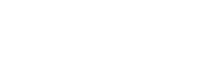 Background Information
Quick description of what the mission is
Should be paraphrased from the project description in the EG manual
Example:The US Department of Homeland Security is soliciting designs for bomb disarming robots
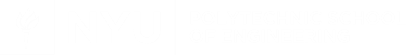 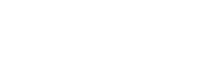 Technical Design Description
One slide describing how your project works
Include Mindstorms program (if applicable)
Milestone 1: a hand-drawn sketch or CAD drawing
Milestone 2 & 3: CAD drawing and one slide describing changes made since last milestone and why they were made
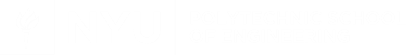 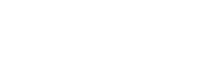 Cost Estimate
Cost table should look professional
Entire cost estimate table should be on one slide
For a long list, just list the major items separately (i.e. EV3 block, motors)
Small items can be grouped as “Misc. Parts” and the cost of the group shown
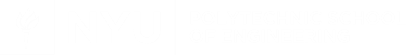 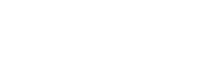 Cost Estimate
For Milestones 2 & 3: any changes in cost should be noted and explained
Round all values to the nearest dollar
Overall cost should be in the bottom right corner
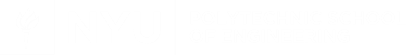 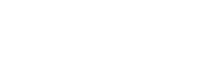 Project Schedule
At least 20 tasks, including Benchmarks & Milestones
Have task table (left side) and Gantt Chart (right side)
Tasks should have task descriptions
Tasks should have responsible person listed
Include progress line on Gantt Chart
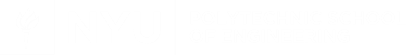 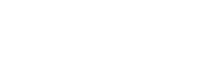 Project Schedule
Use camera function (“copy picture”), not screenshot
For all Milestones: any tasks running late should be explained
For Milestones 2 & 3: any schedule changes since the preceding Milestones should be explained
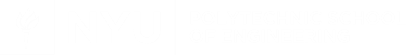 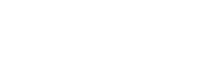 Summary
An overall assessment of where you stand
“We’re on schedule”
“We’re running late, but can catch up”
“We’re dead”
An assessment on how you’re doing on cost
A list of activities to be done for the next milestone
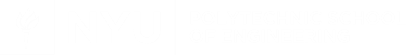 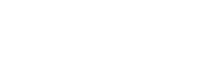 Milestone Presentation Format
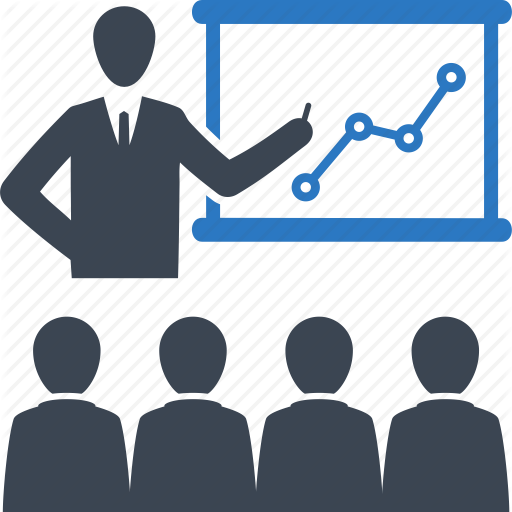 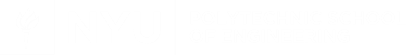 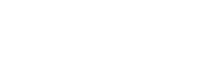